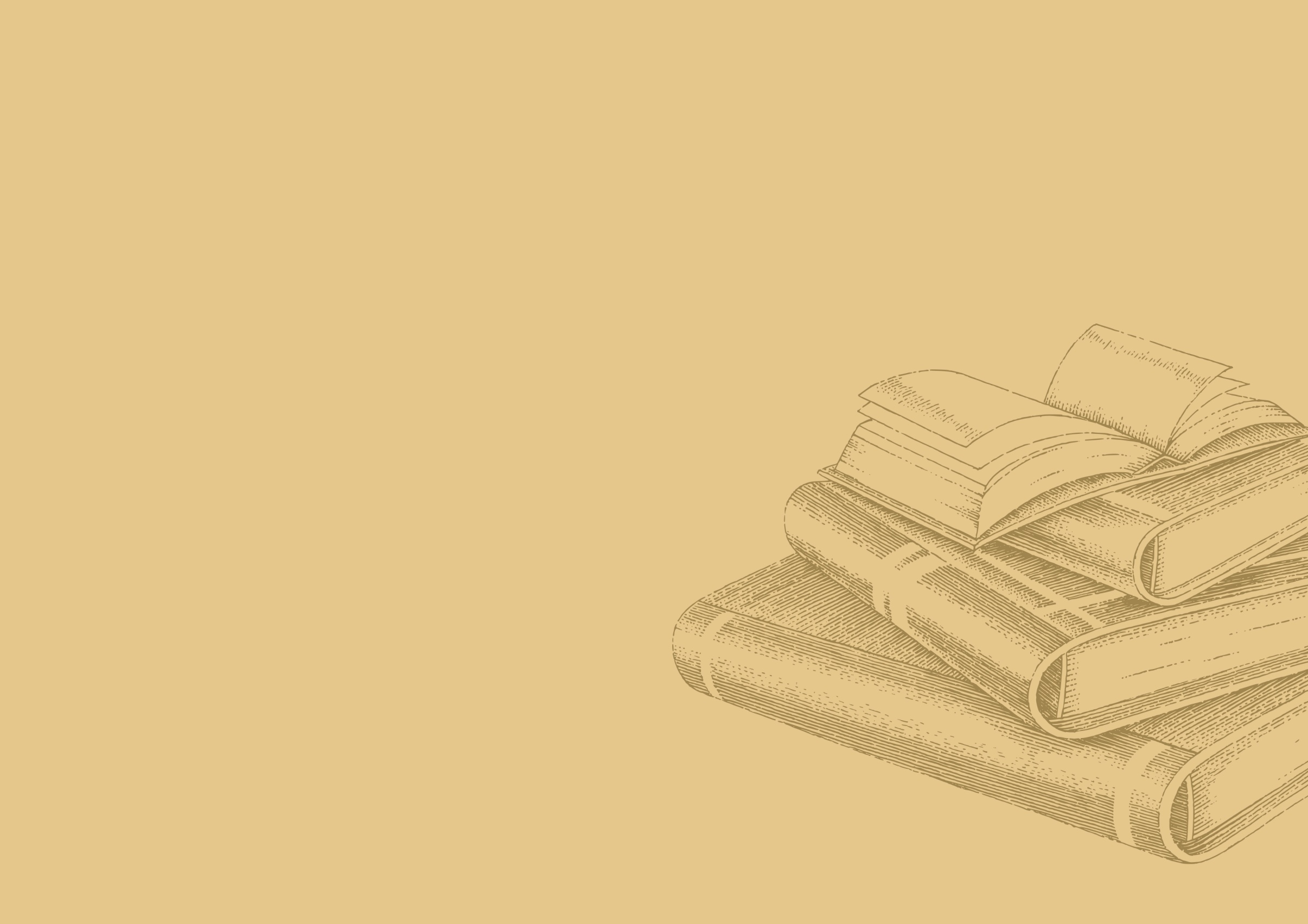 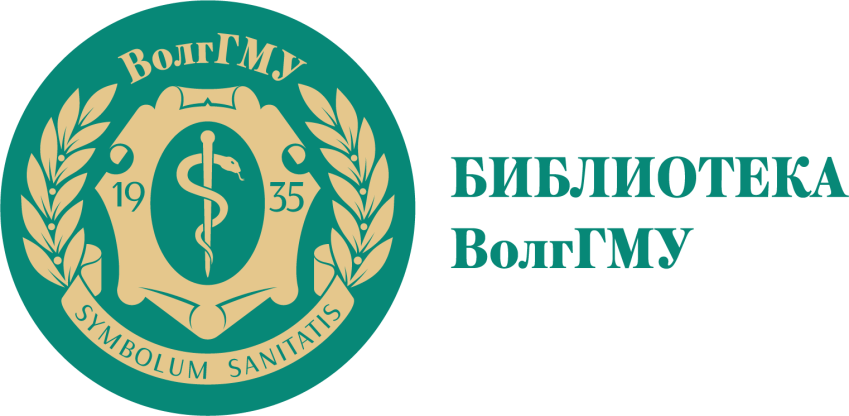 База данных 
«Профессиональные документы» - 
электронный архив библиотеки 
и не только...
Кумашова Ольга Анатольевна,
заместитель заведующего библиотекой
2023
volgmed.ru
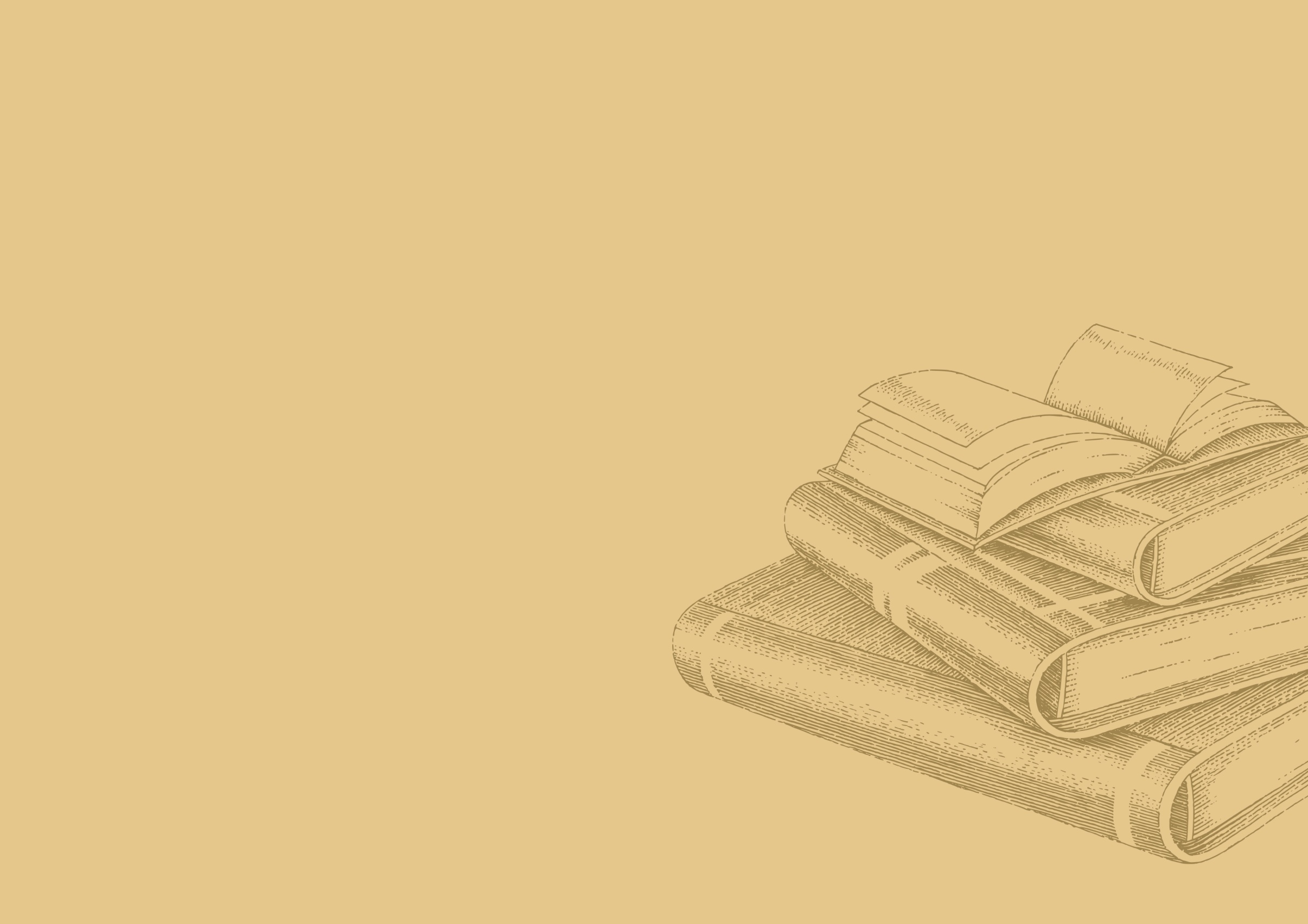 База данных 
«Профессиональные документы»
регистрация
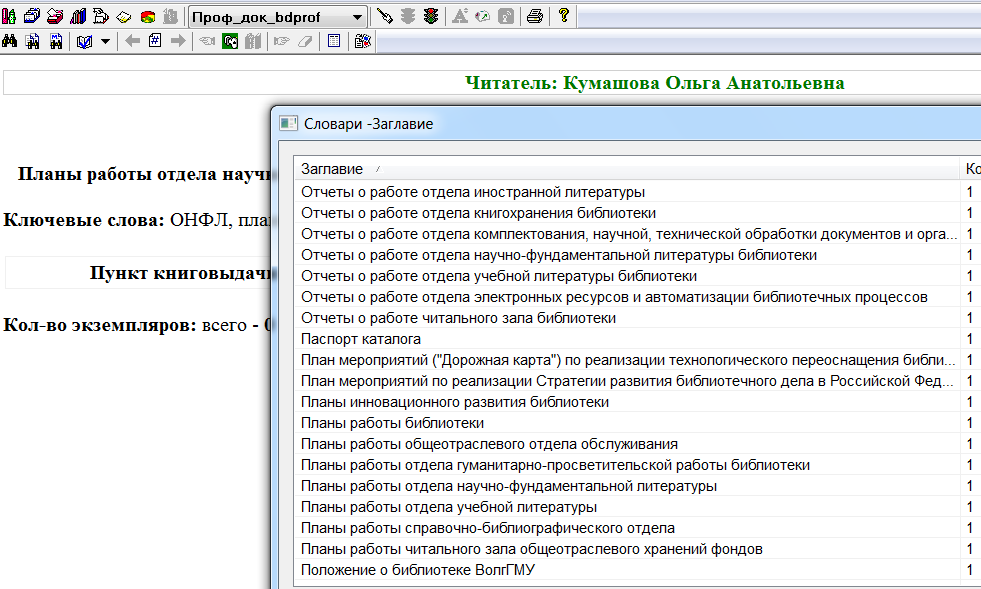 •   АБИС «МАРК-SQL»

•   Макрообъекты – файлы электронных документов в формате *.pdf, *.doc, *.gif, *.txt и др.

•   Сервер университета

•   Персональные компьютеры 

•   Операционные системы, офисное ПО
2023
volgmed.ru
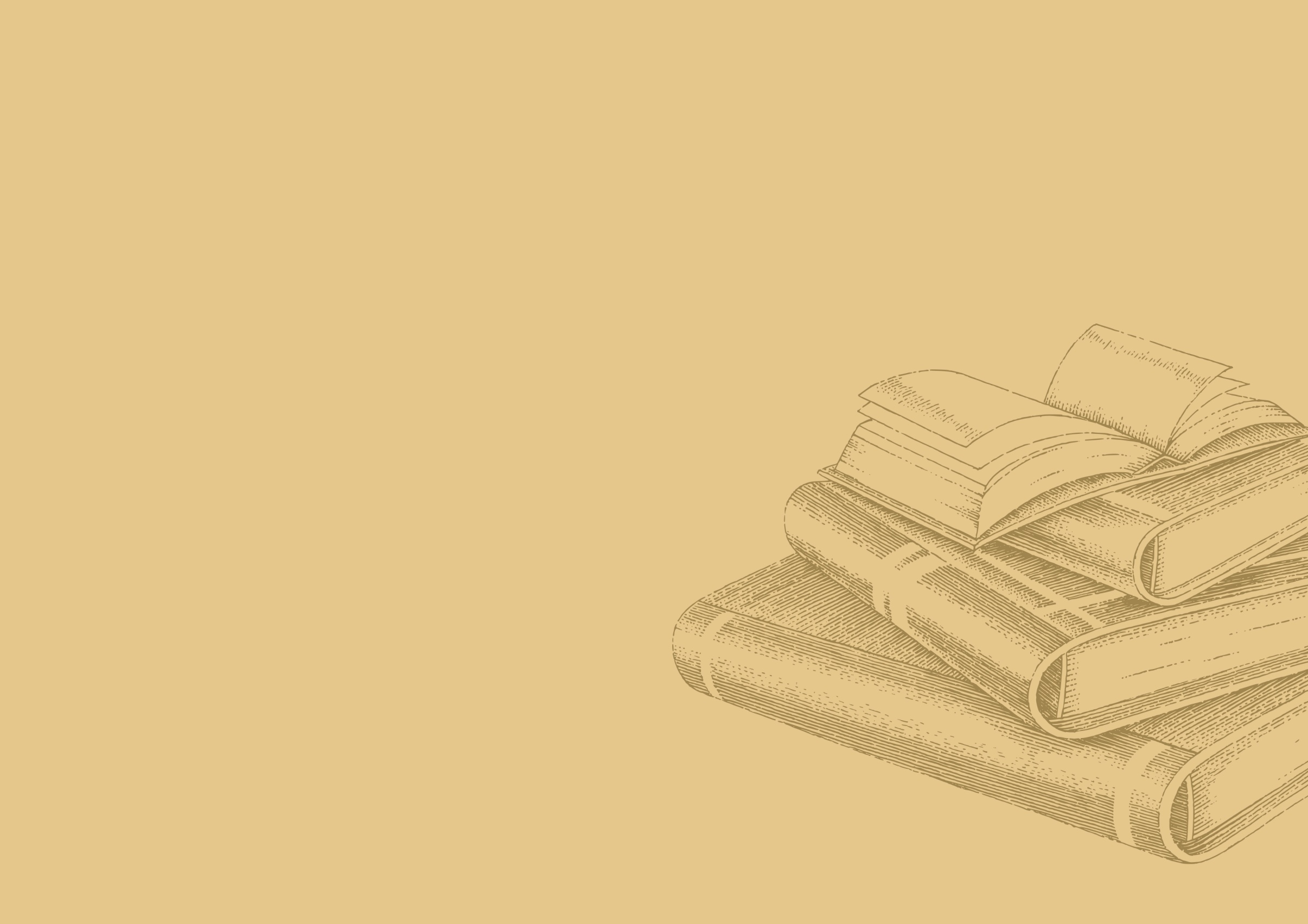 «Электронный архив» библиотеки
•   Планы работы.
•   Отчеты о работе.

•   Технологические инструкции.

•   Протоколы производственных собраний.
•   Протоколы методических советов.

•   Акты о списании исключенных объектов библиотечного фонда.

•   Акты передачи документов.

•   и др. документы
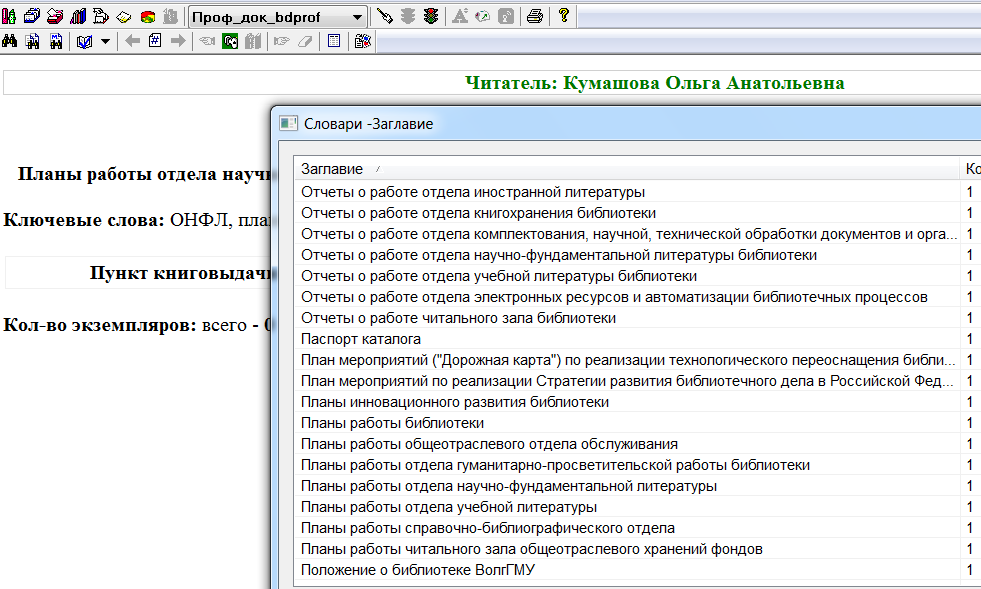 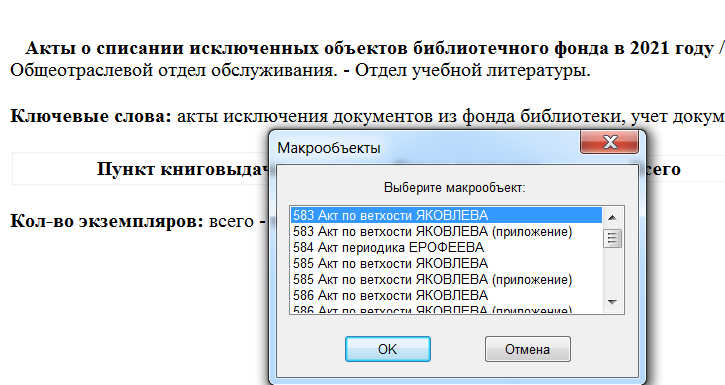 2023
volgmed.ru
Новые виды документов 
электронного архива библиотеки
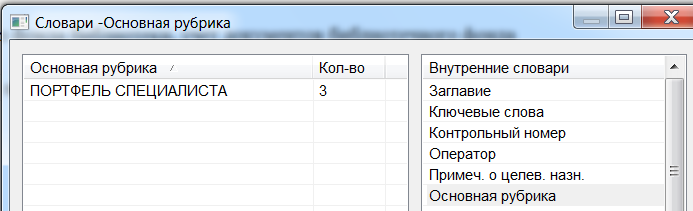 •  «Портфель» специалиста
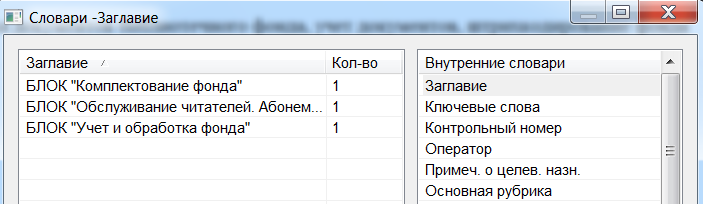 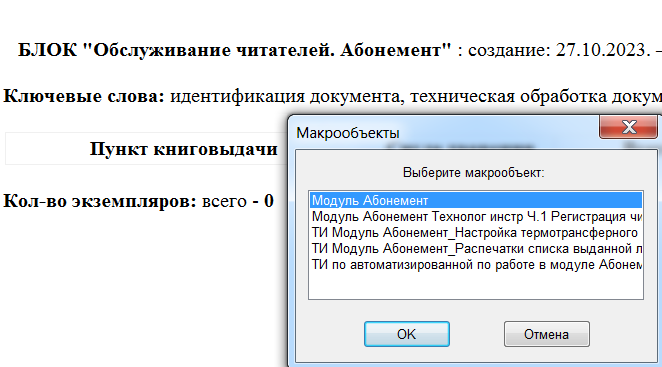 volgmed.ru
2023